LOUKA, PASTVINA, STEP
Přečti si v učebnici kapitolu „Louka, pastvina a step“ na straně 38 – 43.
S pomocí učebnice urči v prezentaci bezobratlé živočichy.
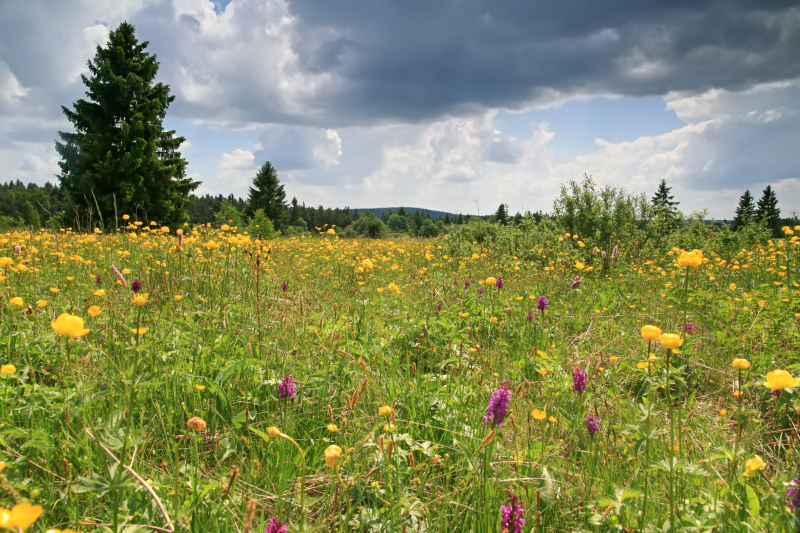 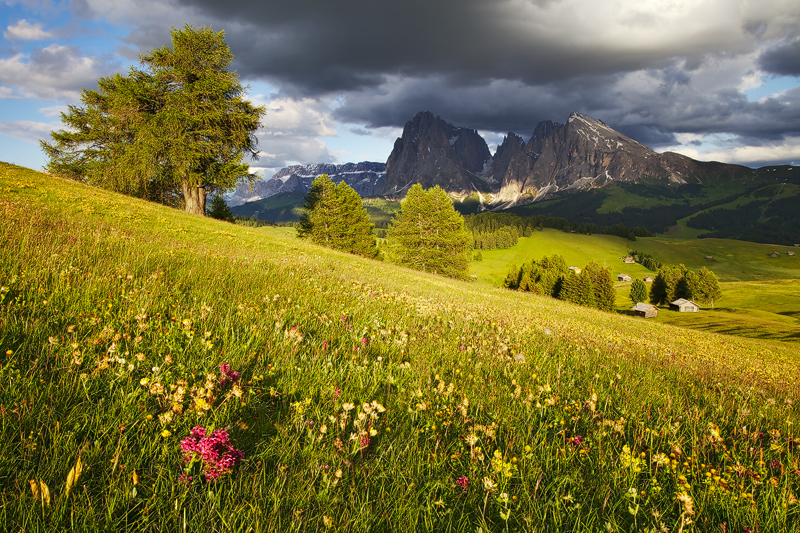 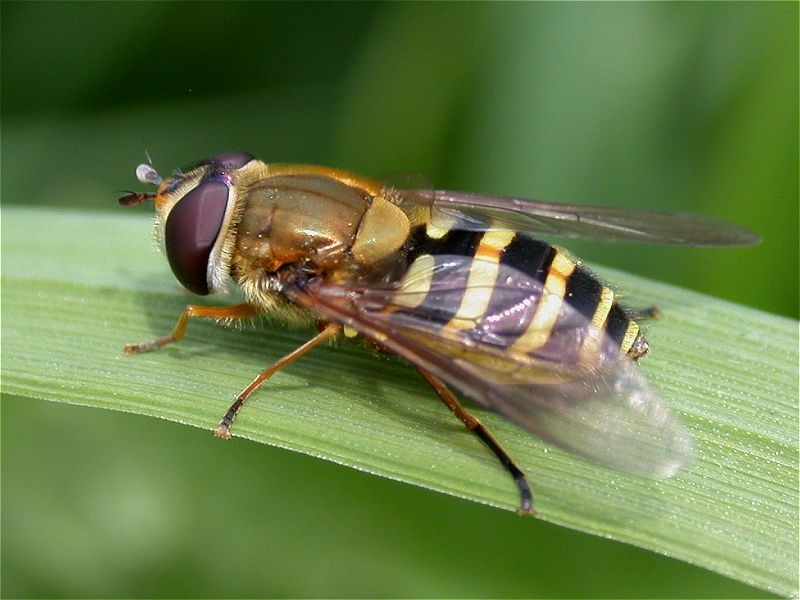 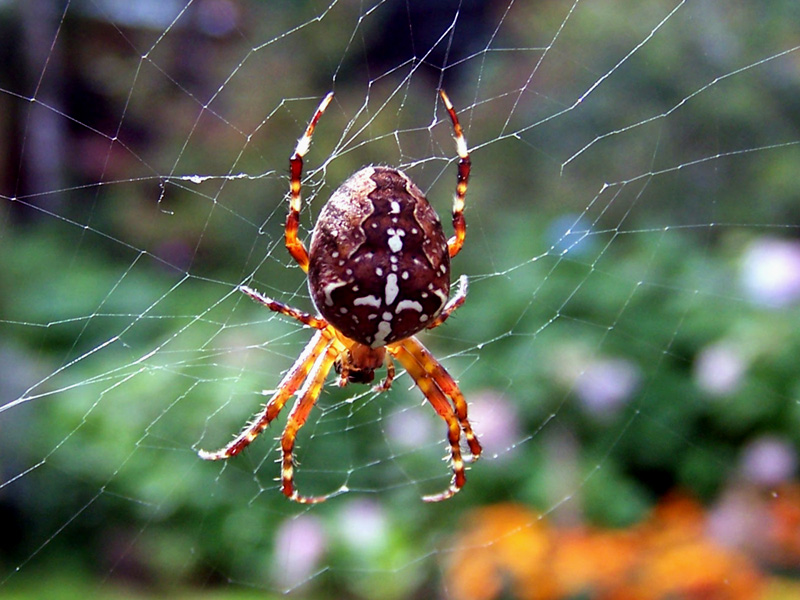 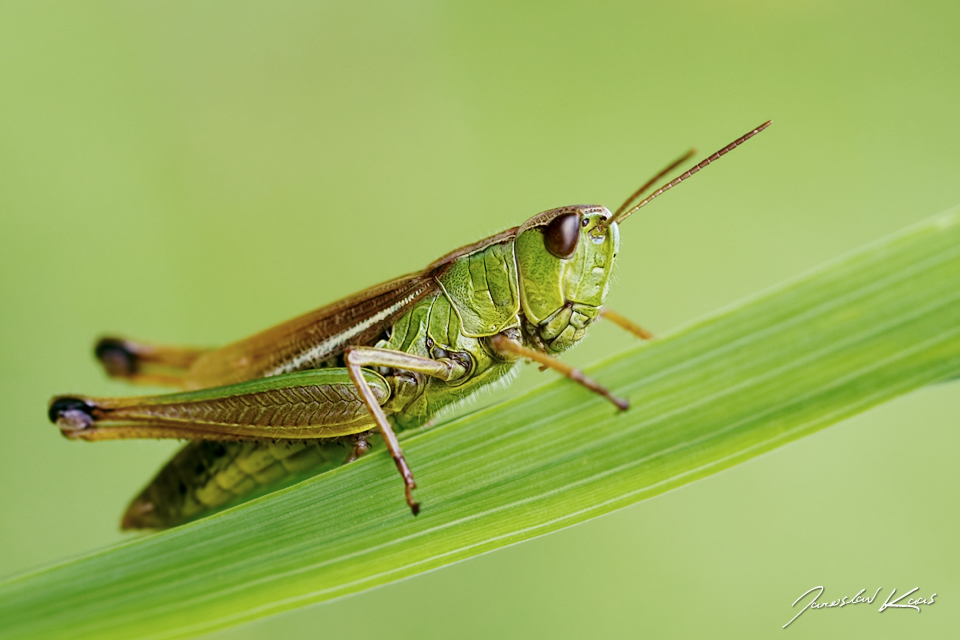 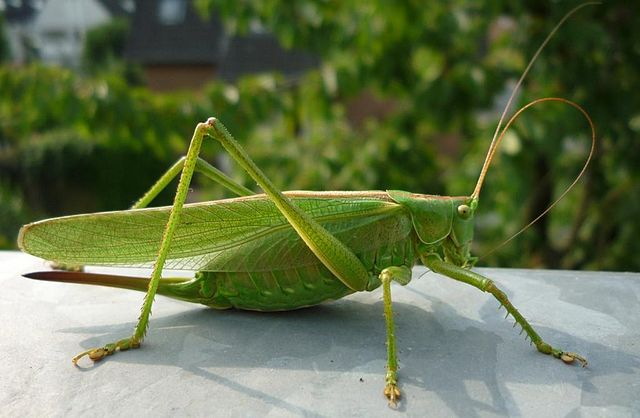 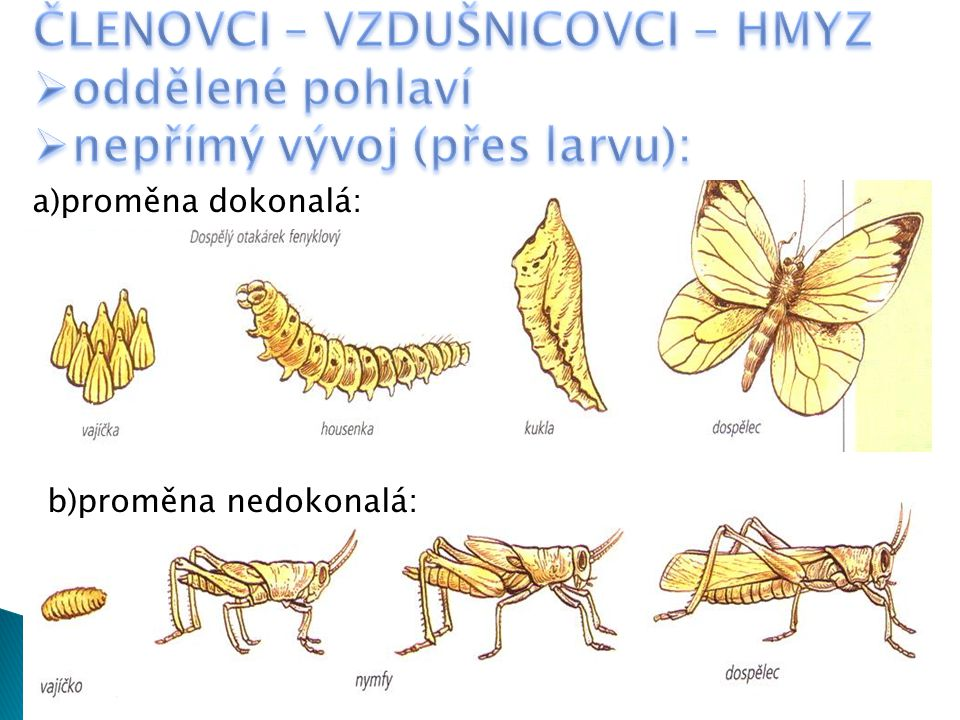 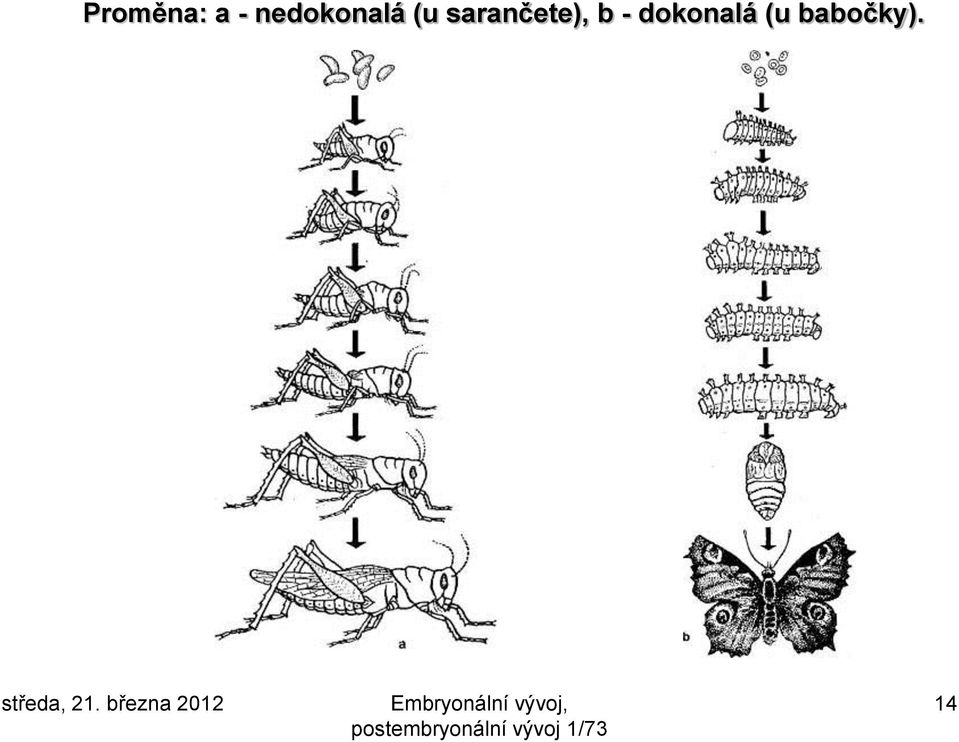 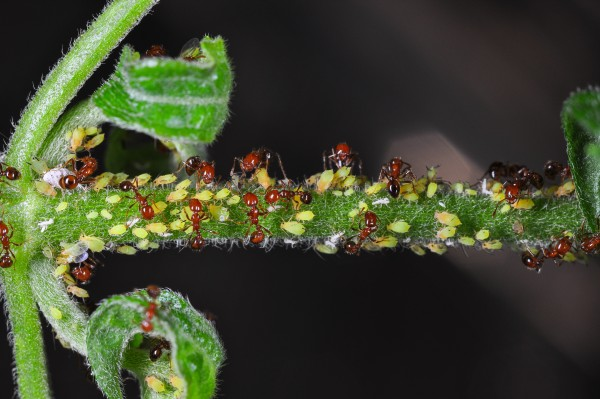 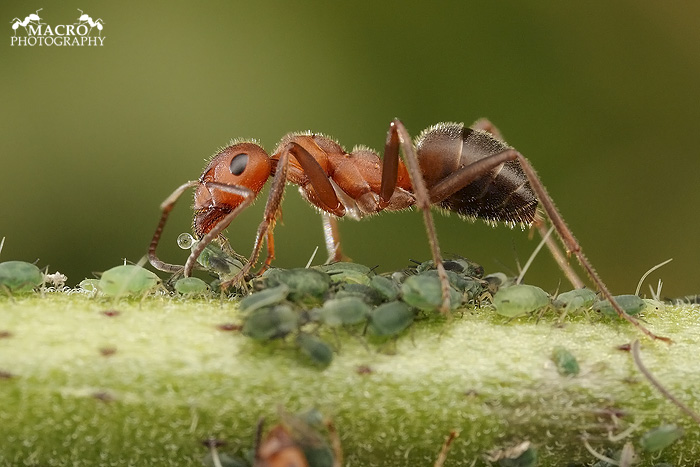 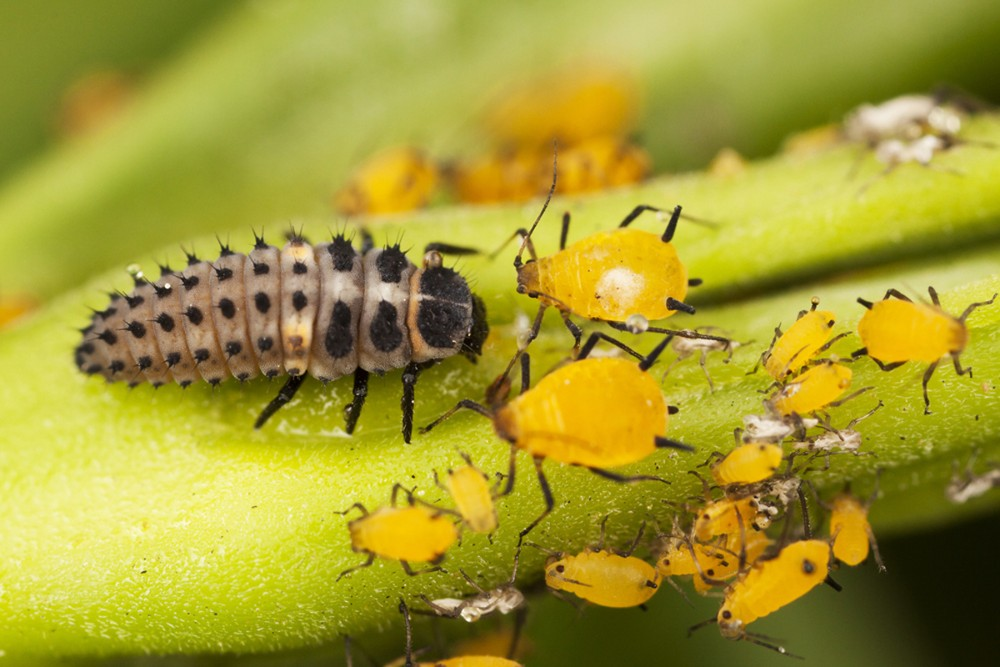 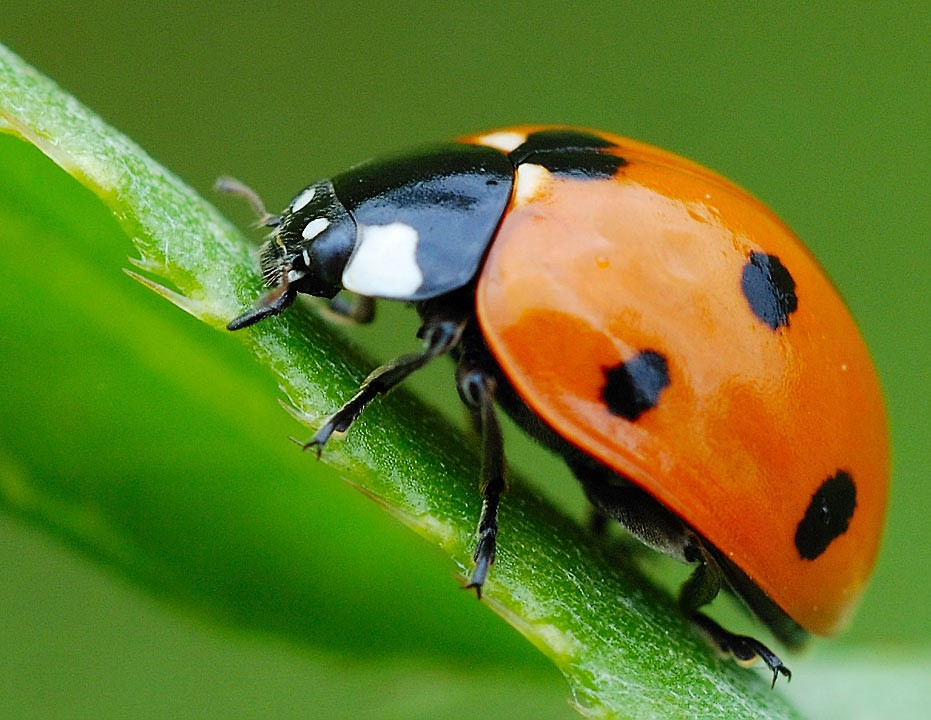 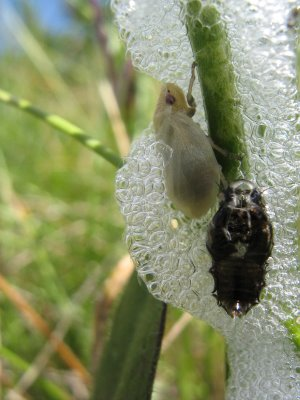 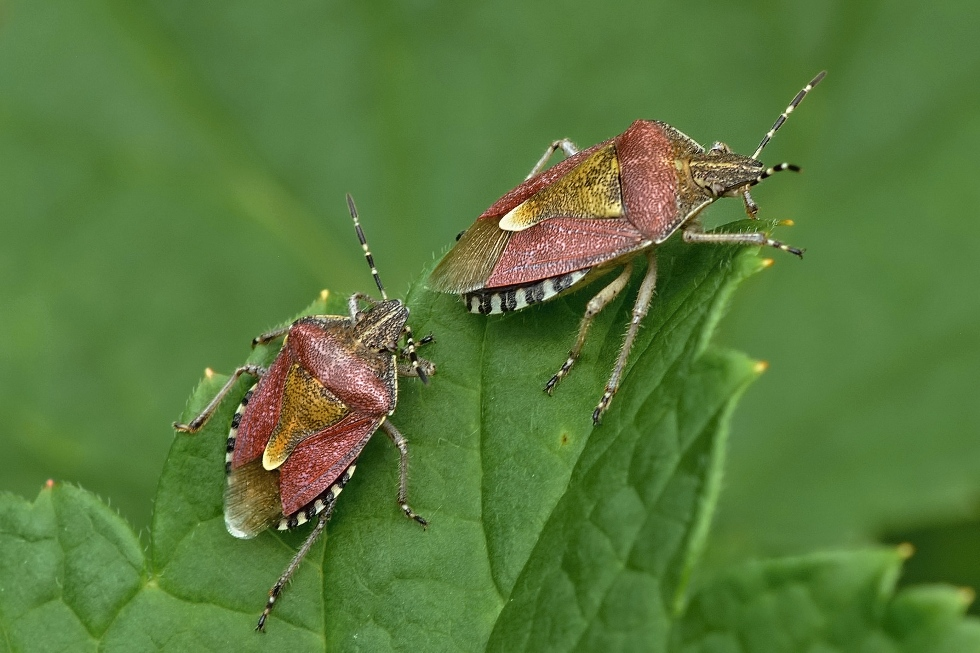 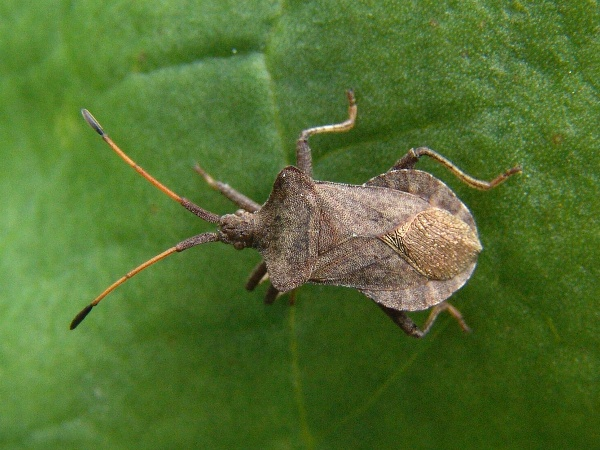 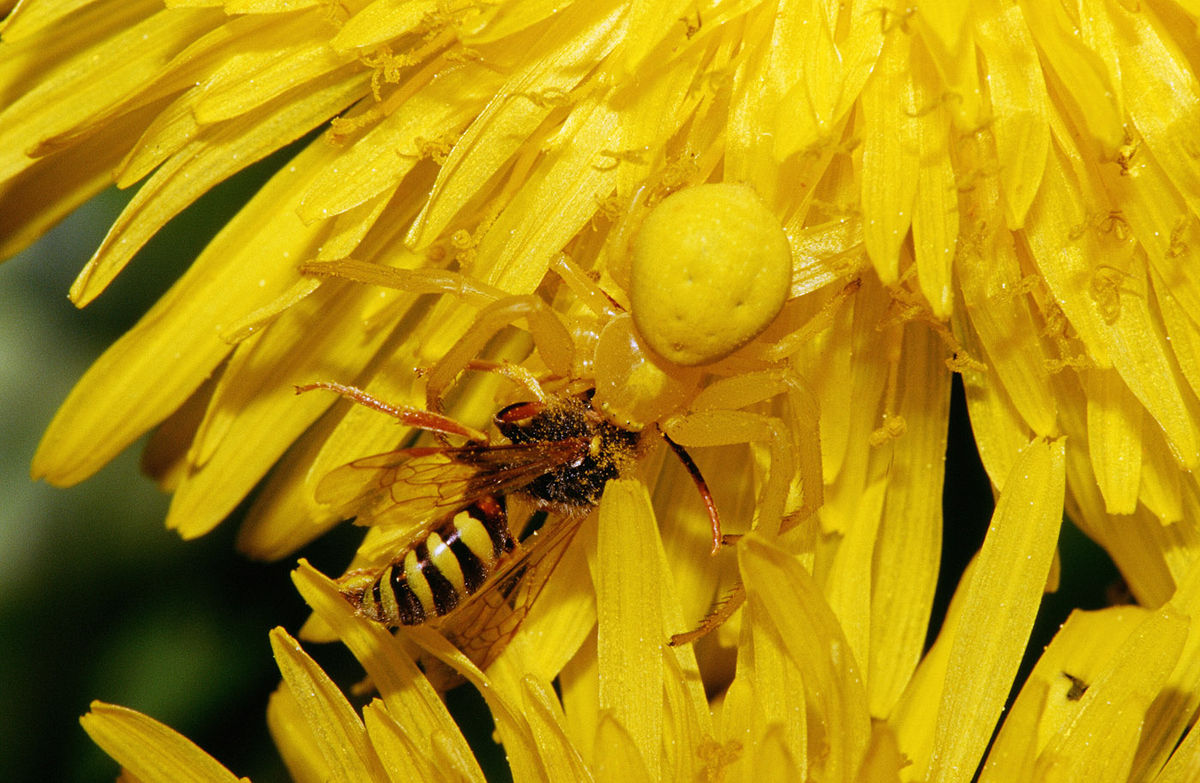 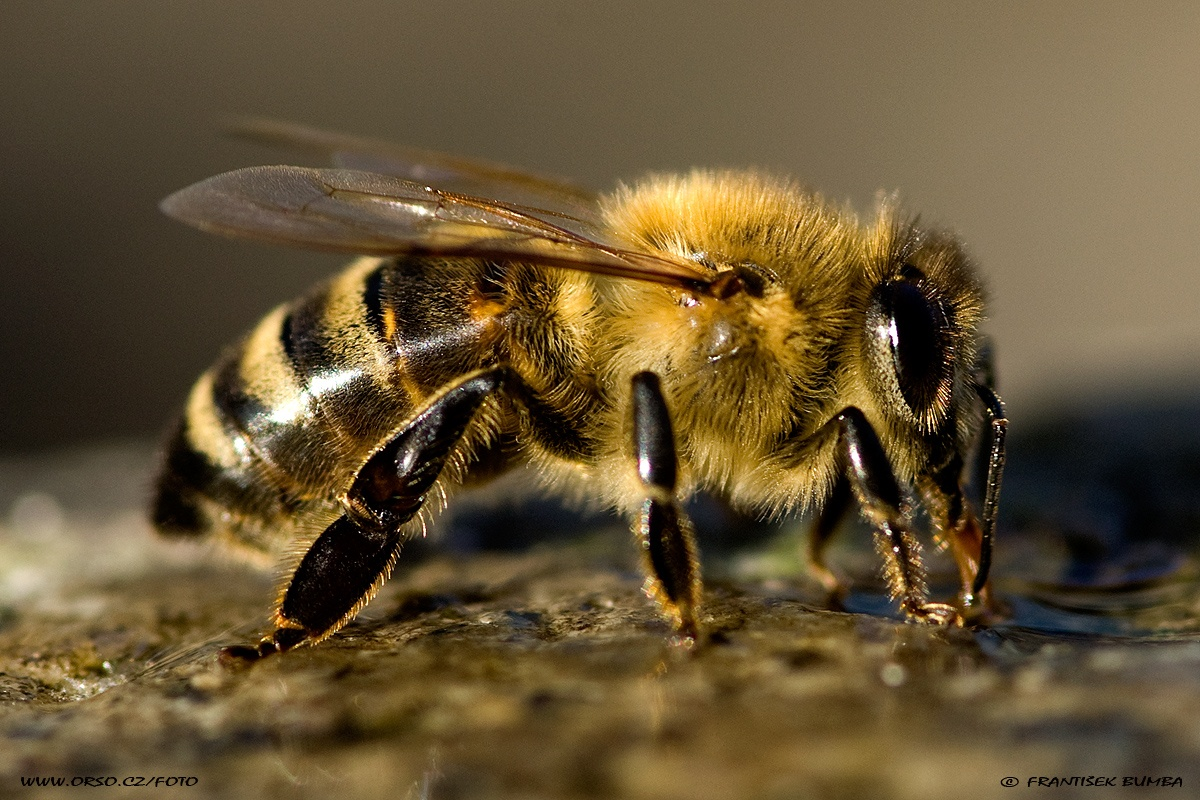 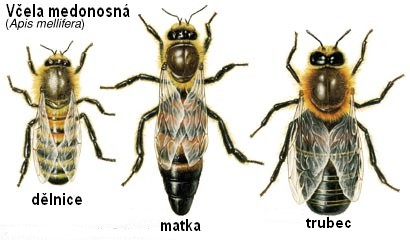 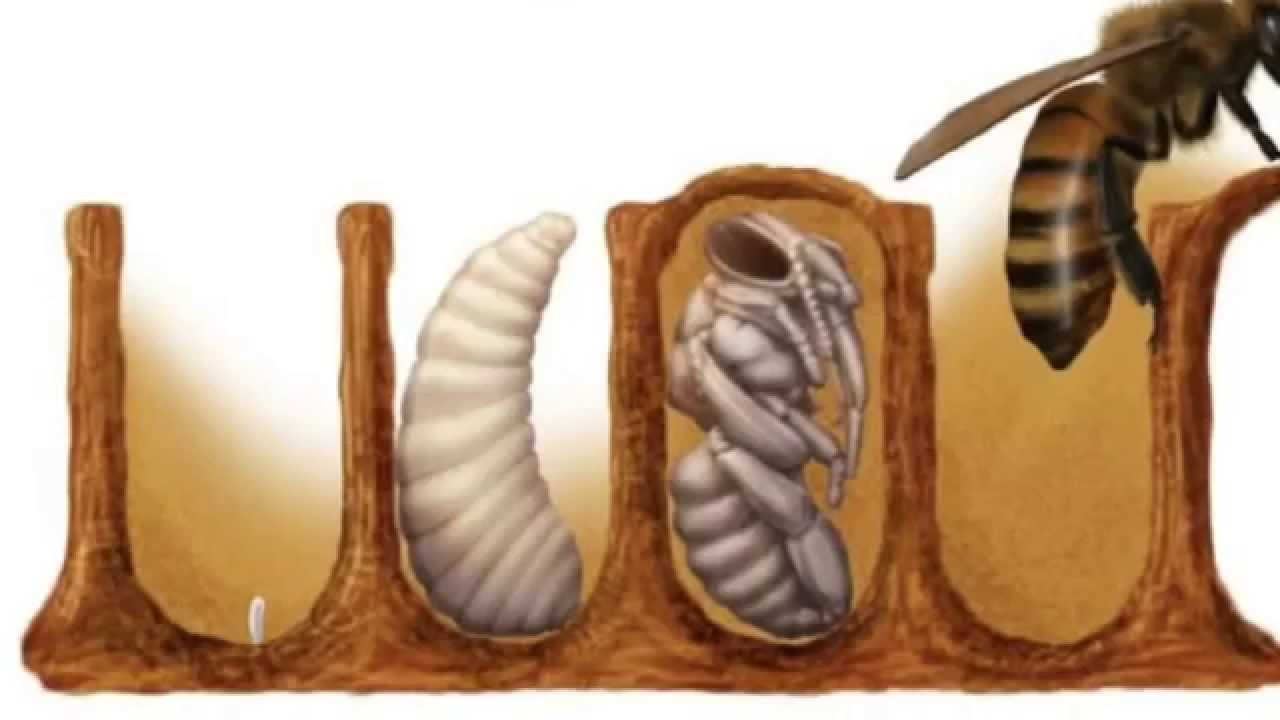 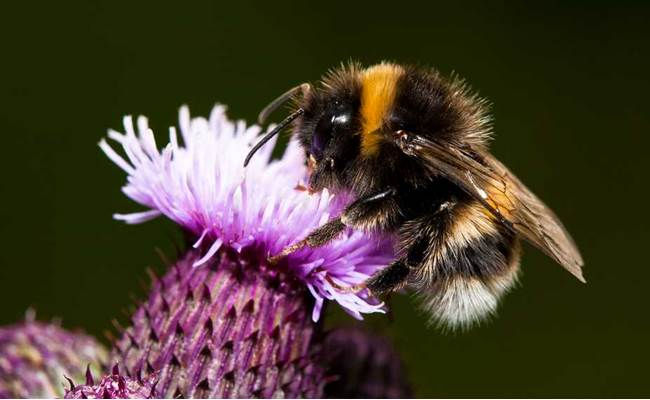 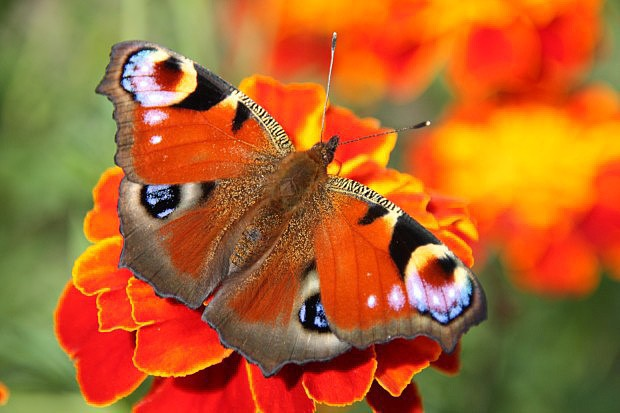 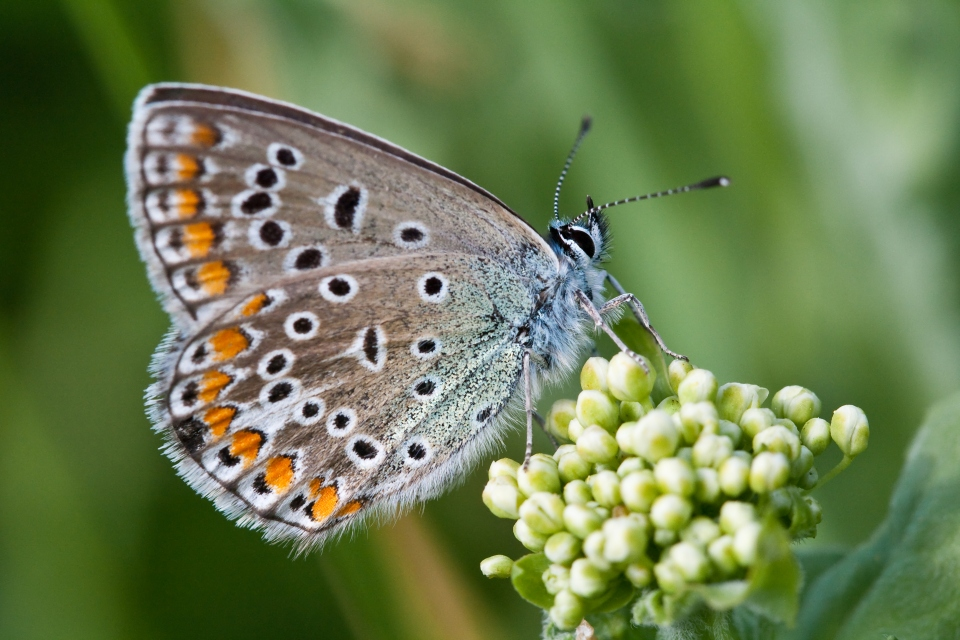